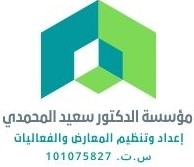 2
0
2
4
من نحن
مكتب د سعيد المحمدي للخدمات العامة والاستشارات هو بيت خِبرة مُتخصص في الخدمات والاستشارات مرخص من وزارة التجارة والاستثمار برقم 1010690140.
حيث أننا في هذا الوقت ومع التقدم التقني والمعرفي في القطاع الطبي وضرورة تطبيق أنظمة الجودة الصحية لجميع المراكز والمجمعات الطبية والمستشفيات , فإننا نسعى لتقديم خَدمات احترافية بجودة عالية , وذلك بُكل ما يخص التأهيل الخاص بالمركز السعودي لاعتماد المنشآت الطبية سباهي.
نقدم للعملاء التدريب وتحضير النماذج ثم الانتهاء من التأهيل والحصول على الاعتماد..
قد يسبق ذلك تحليل Gap لتسهيل عملية تطبيق معايير الجودة لاعتماد سباهي.
كلمة المدير العام
نحن نؤمن بأن عامل النجاح الرئيسي في تحقيق أهداف المراكز والمجمعات الطبية يبدأ ببناء وتحقيق وتفعيل إدارة جودة شاملة. وحيث أن المركز الوطني لاعتماد المنشآت الصحية  (سباهي) قد وضع معايير واضحة لتطبيقها بالمنشآت الصحية بالمملكة والذي أصبح ضرورة قبل ان يكون إلزامي وذلك لسلامة المراجعين والمرضى, والحد من الاخطاء الغير ملاحظة، والتقليل من المتابعة المستمرة من قبل لجان وزارة الصحة التفتيشية. وبناء على ذلك فإن مكتب د/ سعيد المحمدي للخدمات االعامة والاستشارات يقوم بتقديم آلية عمل واضحة وفريق متخصص لتأهيل كافة المراكز والمجمعات الطبية الخاصة للحصول على اعتماد المركز الوطني لاعتماد المنشآت الصحية سباهي من أول زيارة للمقيم بمشئة الله.
نحن معكم حتى لحصول على اعتماد سباهي وقد نستمر في التقييم الدوري للمعاير حتى بعد الحصول على الاعتماد. 
المدير العام د. سعيد محمد المحمدي
طبيب اسنان استشاري
خدماتنا
نحن معكم حتى بعد الحصول على سباهي
لان عملائنا مميزين فإننا نضمن استمرارنا مع المجمعات التي تعتمد من سباهي بالمتابعة الشهرية لضمان استمرار تطبيق المعايير بجودة عالية خلال الثلاث سنوات التالية وسهولة الحصول على اعادة الاعتماد، ونقوم بتقديم هذه الخدمة بسعر رمزي.
التأهيل لشهادة سباهي
تأهيل وتحضير المجمعات والمراكز الطبية بالمملكة للحصول على إعتماد المركز السعودي لاعتماد المنشآت الطبية سباهي.

يوجد نظام عن بعد للمناطق النائية والبعيدة بعد زيارة الخبير زيارة اولى في بداية التطبيق والاخرى نهاية التطبيق وبينهما تواصل عن بعد.
دراسات الجدوى
نقوم بعمل جميع دراسات الجدوى الاقتصادية للمشآت الطبية لاعادة الهيكلة والتطوير ، و عمل تحليل الفجوة بين الواقع والمأمول (Gap Analysis)، بالاضافة الى شرح معايير الايزو وكل ذلك على أيدي خبارء متميزين و بأسعار رمزية لعملاء المكتب.
رؤيتنا
نأمل ان نكون أول مكتب استشاري سعودي متخصص ورائد ومتميز في تأهيل سباهي للمجمعات الطبية والحصول على اعتمادات الجودة المحلية والعالمية.
رسالتنا
يقدم المكتب خدمات واستشارات معايير الجودة للقطاع الطبي وتنفيذ الدراسات العلمية الموثوقة تحت اشراف خبراء جودة سعوديين مؤهلين تأهيل علمي و متميزين على المستوى الوطني
هدفنا
تطبيق معايير الجودة في المجمعات الطبية في الممكلة، و التوسع في تقديم الخدمات الاستشارية في مجال الجودة الصحية لضمان سلامة ورضى المراجعين، بالاضافة الى تدريب الموارد البشرية ومنسقي الجودة في المجمعات الطبية
آلية العمل
الزيارة التقييمية وتحديد عدد الاسابيع حسب حجم المجمع وعدد العيادات واذا يوجد مختبر او طوارئ او عمليات اليوم الواحد.
تقديم خطة العمل بالأسابيع حسب رأي الخبير. الاسابيع حسب التخصصات لكل مجمع في زيارة التقييم الاولى بالتفاهم مع ادرة المجمع.
إعداد وتقديم جميع النماذج والسياسات ولوضع عليها ختم المجمع مع شرحها وتوضيحها كل فصل لوحده ثم نقدم معايير الملاحظات التي قد لا توجد من ضمن المعايير
تدريب فريق المجمع على فهم وتطبيق المعايير على اساس TOT بحيث يتم اختيار من 4 الى 5 أعضاء من المجمع وهم مجموعة او فريق الجودة لتدريب الموظفين الباقين وتطبيق المعايير مع المراجعة في الجلسة التالية
محاكاه شهرية لنظام التقييم والمتابعة عن طريق قائمة المتابعة للتأكد أن كل المعايير طبقت على ارض الواقع وصورة من القائمة لمدير المجمع التنفيذي او المالك . نجاح تطبيق المعايير يعتمد على تعاون وتفاني فريق الجودة في تطبيق المعايير الاسبوعية ومدى تعاون الادارة وجميع الموظفين بالمجمع
تنظيم المعارض والمؤتمرات
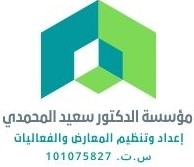 يدفعنا شغفنا للمساعدة على رفع مستوى الوعي الاجتماعي والصحي
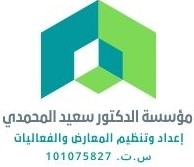 آلية سير عمل الفعاليات والمعارض والمؤتمرات
إرسال خطاب رسمي من قبل الجهة الراغبة للقيام بالانشطة والفعاليات .
الاتفاق على الفعالية ( المكان , الوقت , الفئة المستهدفة ).
تحديد الراعي الرسمي والمشاركين .
وضع الميزانية المالية والمصروفات والمطبوعات وغيرها لاقامة الفعالية .
وضع الخطة التنفيذية المقترحة للفعالية .
الاجتماع لتوزيع المهام حسب المناسبة .
بداية التنفيذ ومشاركة جميع الجهات ذات الاختصاص قبل يومين من بداية الفعالية .
تكريم المشاركين في الفعالية .
الاجتماع الاخير لمناقشة السلبيات ودراسة الملاحظات لتلافيها     مستقبلا .
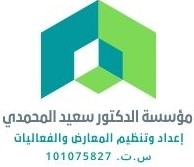 المشاركة المجتمعية واجب على الجميع لتعزيز الصحة بنشر المعلومة الصحية المفيدة للوقاية من الامراض المزمنة
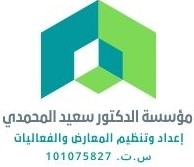 نهدف
الى التعاون معكم لما فيه المصلحة العامة والمشاركة في فعالياتكم والمناسبات السنوية الصحية 
( الايام والاسابيع الصحية العالمية).
نطاق أعمالنا
الية تطبيق معايير سباهي
 في القطاع الخاص
المرحلة الاولى المعايير التنظيمية والهيكلة والإداريةعلى ٤ اسابيع.
: المعايير الفنية المرحلة الثانية ٦ اسابيع منها التعقيم الاشعه المختبر الاسنان والنفايات ... لخ.
المرحلة الثالثة معايير الملاحظة ٤ اسابيع وهي المعايير التي يلاحظها المسؤل ويسأل عنها وهي ناتجة عن تطبيق المعايير.
في كل مرحله من هذه المراحل الثلاث نطبق المعايير على ٥ مسارات متوازية لضمان وتأكيد جودة التطبيق كالتالي:
١. زيارة الخبير للمجمع في أول أسبوع واعطاء تقرير كامل عن نواقص المجمع و التوصيات بعمل اللازم بما يتوافق مع متطلبات معايير سباهي في المبنى.
٢. شرح فصول (شباتر) معايير سباهي الافصل بواقع كل اسبوع فصل ما عدا فصل القياده على اسبوعين. هنا شرح كل معيار في شريحة لوحده وما يلحق به من معايير اضافية.
٣. حصه تدريبية على ادوات قياس الجوده والمعايير التي تحتاج لشرح مستقل، في كل اسبوع حصه تدريبية من المواضيه مثل KPIs .. ESR. 6 SIGMA. FMEA والكايزون الخطه الاستراتيجية  وغيرها
٤. سوف نقوم بتزويدكم بالسياسات والإجراءات والنماذج وغيرها مع شرحها في نهاية كل فصل يتم شرحه.
٥.مراجعة كل فصل وكل معيار تم شرحه هل تم تطبيقه على ارض الواقع ام لا مع اعطاء نسبة مالم يتم الانتهاء منه مع اعادة شرحه لمنسق الجودة بالمجمع.
   تتكرر هذه المسارات مع كل مرحلة من المراحل الثلاث.
الجانب المالي:
في بداية كل مرحلة (٤ اسابيع) يتم دفع ٤ آلاف ريال.
لكم الحق في إلغاء العقد في الاربعة اسابيع الاولى ويمكن إلغائه بالتراضي لظروف احد الطرفين بعد ٤ اسابيع.
أخيراً نحن معكم مستمرين حتى الحصول على اعتماد سباهي وعلى مسؤوليتنا ملاحظات مقيم سباهي فيما يخص المعايير، أما ملاحظات الاعمال الانشائية على المجمع.
فوئد اعتماد سباهي للمنشأت الصحية
فوائد الاعتماد:
_ يقدم إطاراً للبنية التنظيمية والإدارية.
_ يستفيد منها مدراء المنشأة .
_ يساعد على تحسين سلامة المرضى وتقليل مخاطر الحوادث الوشيكة والنتائج السلبية والأخطاء الطبية.
_ يعزز ثقة المجتمع في جودة وسلامة الرعاية المقدمة.
_ يقدم لمرافق الرعاية الصحية تقييما مفيدا وموضوعيا من مقيمين ذوي خبرة للعمليات السريرية والإدارية الداخلية ، فضلاً عن المقترحات الفعالة الرامية إلى تحقيق المزيد من تحسين عملياتها وخدماتها للمجتمع.
_ يثبت (على المدى الطويل) زيادة الكفاءة وتعزيز الممارسات الخالية من الهدر، مما يترجم إلى تقليل الفاقد وتحقيق المزيد من النتائج المثلى مع استهلاك أقل للموارد.
_ يساعد على تحسين القدرة التنافسية لمنشأة الرعاية الصحية.
_ تعويض أفضل من خلال زيادة ثقة المرضى وشركات التأمين والأطراف (الثالثة) الأخرى.
ضرورة اعتماد سباهي للمنشأت الصحية
برنامج اعتماد الجود للمنشأت الصحية سباهي هو ضروره قبل ان يكون إلزامي من قبل الجهاتالصيحة بالمملكة، وهذه الاسباب:
١. في اغلب الاحيان مالك المجمع الطبي والمدير الطبي لا يلاحظون النواقص والاخطاء في المجمع وهذا يعرض المجمع الى مخالفات و غرامات قد تكون اكثر من قيمة الاشراف على تنفيذ برنامج سباهي.
٢.سلامة المرضى والمراجعين امانة لدى المالك والمدير حتى لو جهلوا بعض الملاحظات التي تسبب امراض و مضاعفات صحية هم السبب فيها.
٣. يقدم برنامج سباهي دليل اجراءات الجودة لكل قسم، عندها يسهل متابعة مستوى الجوده مع تحيينها مستقبلاً
٤. تدريب العاملين بكل التخصصات الادارية والفنية على تقييم الوضع الحالي والمستقبلي لضمان تقديم خدمة مميزه.
٥. حصولك على الاعتماد يخفف من اجراءات المتابعة المستمرة من قبل لجان وزارة الصحة التفتيشية لعلمهم ان تحقيق اعتماد سباهي هو تحقيق جميع متطلبات الجوه والاداء المناسب.
٦.  ضع لوحة في مدخل المجمع مفادها ان هذا المجمع او المركز حاصل على اعتماد الجودة للمنشأت الصحية يعطي انطباع للمراجع انه في المكان السليم، وهذه العبارة افضل دعاية للمكان. 
٧.  يضمن لك برنامج سباهي جودة الخدمة المقدمة والتي تزيد من رضاء المراجع ويكون مراجع دائم للمجمع او المركز.
٨. نقدم نحن من خلال تطبيق وتجهيز المرافق لاعتماد سباهي، نقدم دورات وورش عمل تدريبية مرة كل شهر مع اعطاء محاضرات عن Practice management  و مهارات التواصل الفعال
child behaviour management  in the clinic.
معكم حتى بعد الحصول على سباهي
لان عملائنا مميزين فإننا نضمن استرارنا مع المجمعات التي تعتمد من سباهي بالمتابعة الشهرية لضمان استمرار تطبيق المعايير بجودة عالية خلال الثلاث سنوات التالية وسهولة الحصول على اعادة الاعتماد، ونقوم بتقديم هذه الخدمة بسعر رمزي.
فرصة ذهبية 
برنامج توطين الجودة في المجمعات الطبية
تطبيق توطين  الجودة الشاملة بأسعار مناسبة للجميع
لية تنفيذ برنامج توطين الجودة الشامل السنوي (الزيارات الشهرية):١. الشهر الاول زيارة المجمع الطبي وإعطاء تقرير فني للمبنى بما يتوافق مع معايير سباهي وعلى المجمع تنفيذ التوصيات ابتداء من هذا الشهر. ٢. تجميع المعلومات المطلوبة لعمل تحليل معايير الفجوة Gap analysis (لدراسة الواقع الذي يعيشه المجمع والمأمول والمخطط له واغلاق هذه الفجوة الحاصلة بالمقترحات المناسبة)   ٣. تنفيذ معايير سباهي حسب آلية التنفيذ المعلنه سابقاً.٣. الزياره الشهرية لمتابعة كل ما تم شرحه وتنفيذ المخطط له و تطبيقه على ارض الواقع.  ٤. في الشهر الاخير نقوم بتنفيذ  Mock surveyوهو المسح الميداني التجريبي والوهمي للتأكد ان كل معايير الجودة تم تطبيقها على أرض الواقع ومتابعتها لضمان توطين الجودة. ٥. في حال طلب العميل دراسة الجدوى الاقتصادية يكون سعرها مستقل وتحسب بنصف قيمة التنفيذ حسب تسعيرة مكتبنا. الجانب المالي:١.الاسعار قابله للمفاوضه. ٢. دفعه اولى عبارة عن ٥٠% من قيمة العقد قبل بدايته.٣. الدفعة الثانية بعد مرور نصف فترة العقد.
للتواصل
Phone
0554443466
Mail
ALMOHAMMADIOFFICE@GMAIL.COM
Site
samohmdi.com
Address
الرياض 13325 8306 – حي الياسمين - طريق الملك سلمان – مجمع العجلان بلازا
يحميني
لا أخاف عثرات الطريق فالله يحميني
طموحي عنان السماء
غدا تشرق الشمس